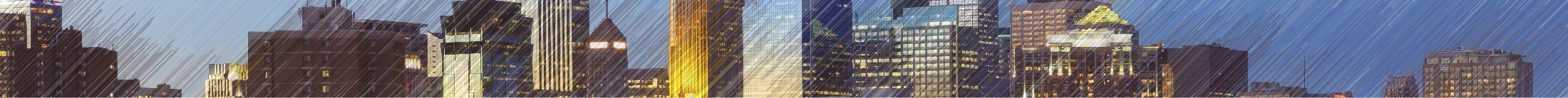 What’s New inDynamics NAV 2018
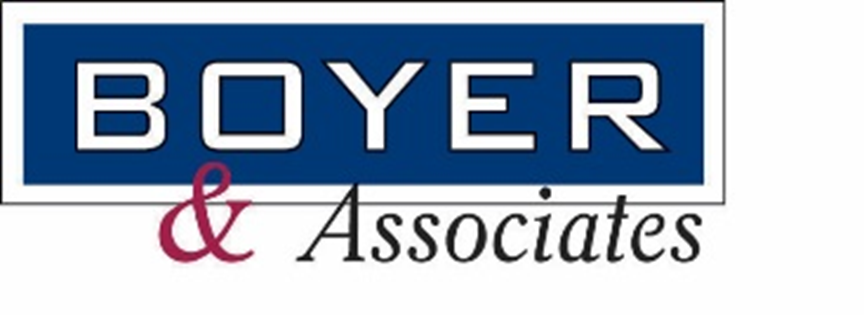 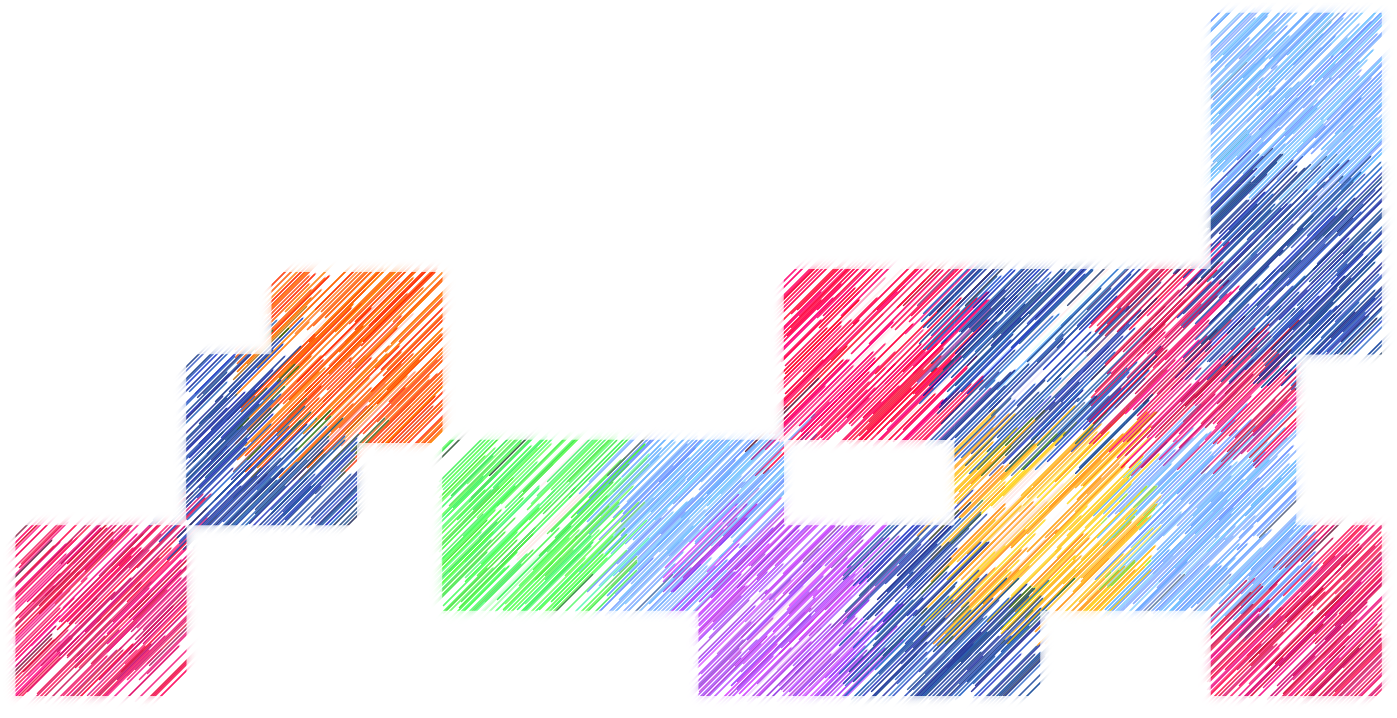 Dynamics NAV / 365 Business Central Roadmap
Q4
2017
Q4
2016
Q2
2018
Q1
2016
Q4
2018
Dynamics 365 Business Central On Premises
Dynamics NAV 2018
Dynamics NAV 2017
Dynamics NAV 2016
Dynamics 365 for Financials, Business Edition
Dynamics 365 for Finance and Operations, Business Edition
Dynamics 365 Business Central
Cloud
Dynamics 365 Business Central
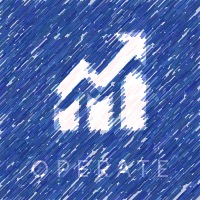 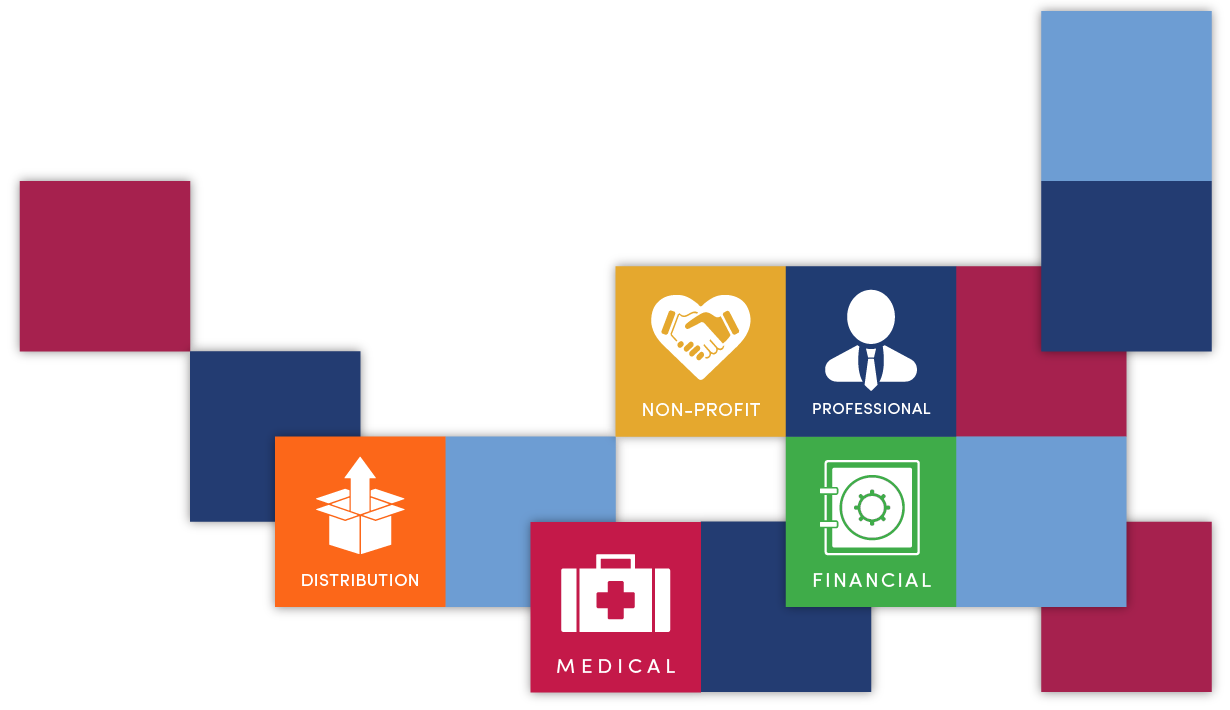 User Tasks
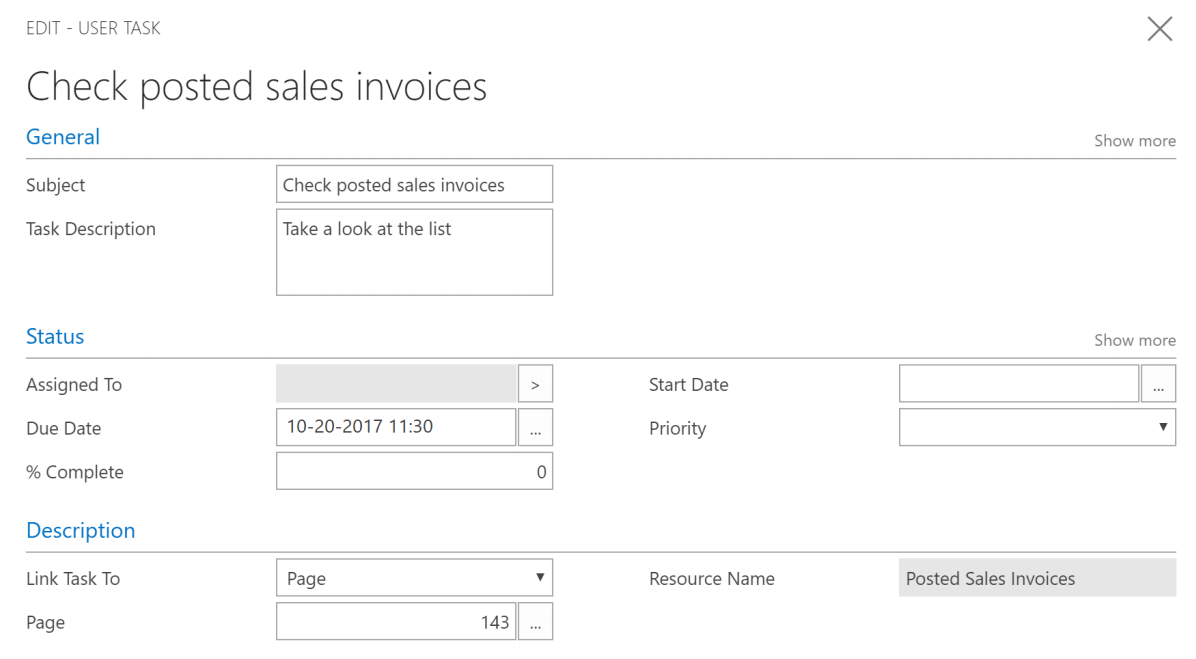 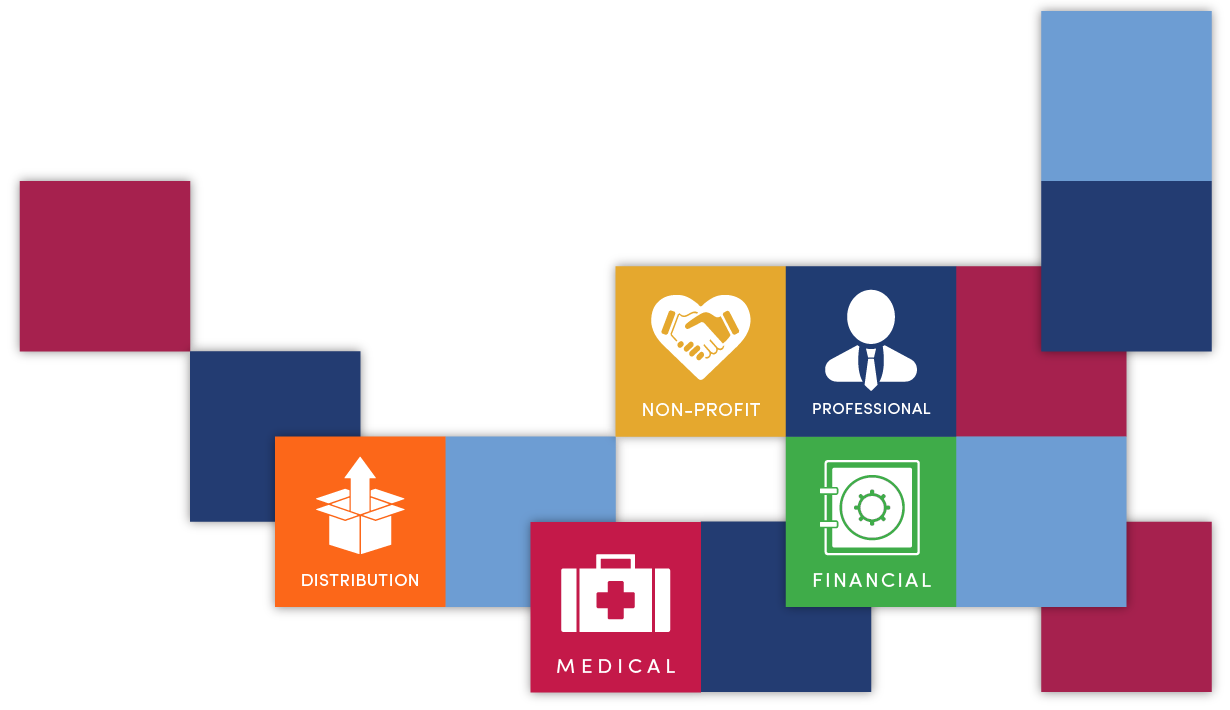 Employee Ledger Entries
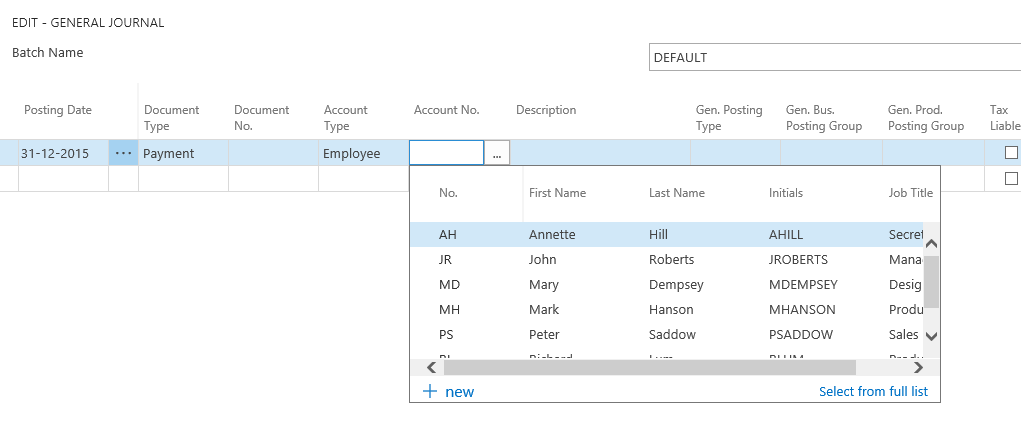 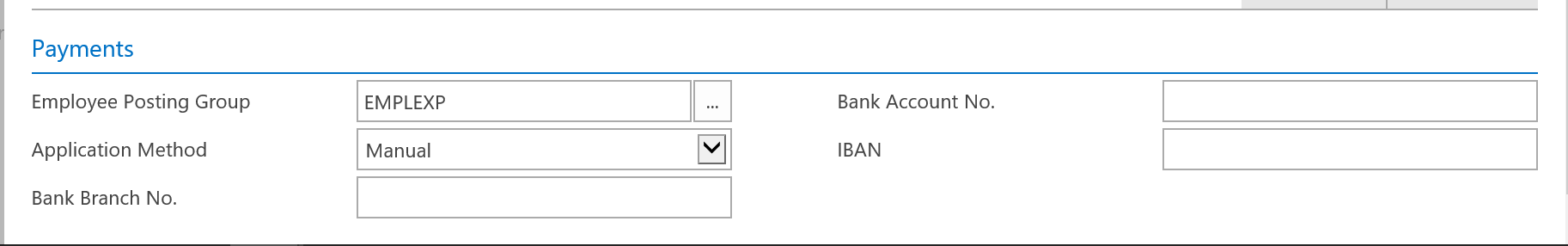 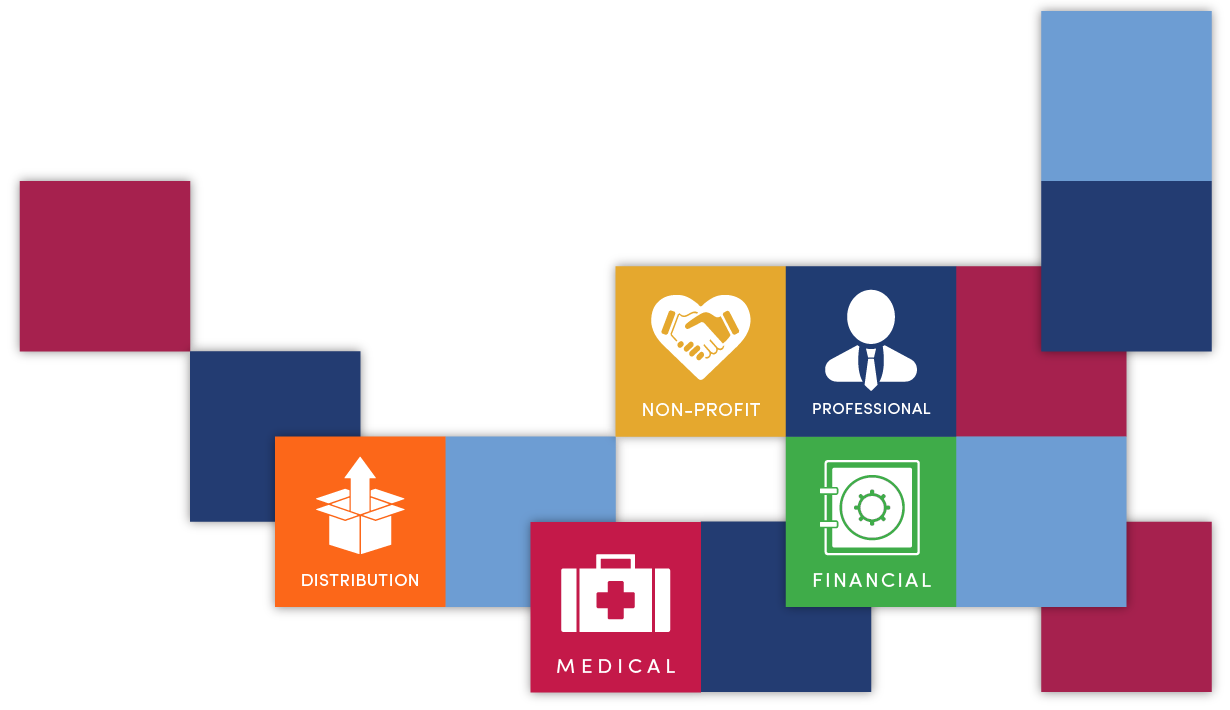 Bank Account EFT Enhancements
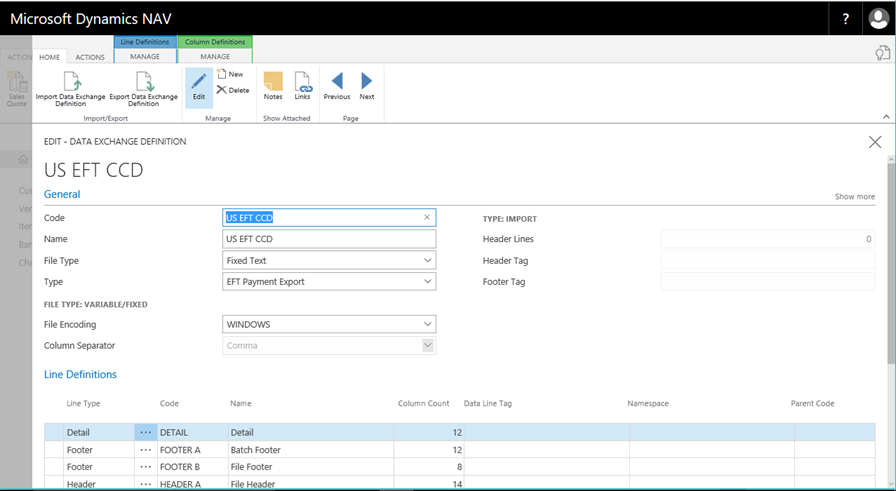 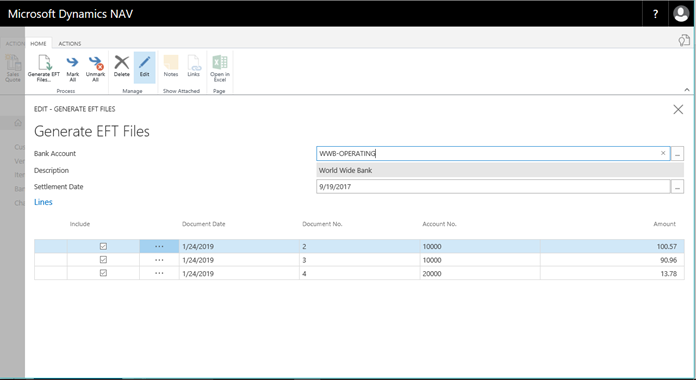 AssistedSetup
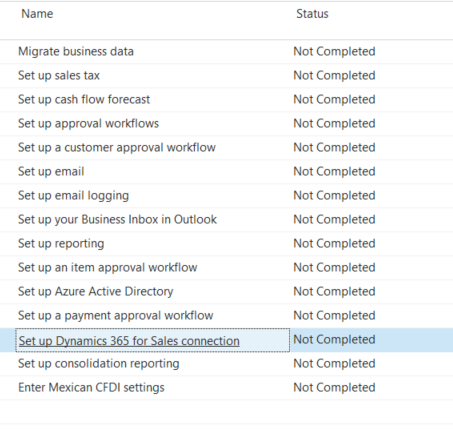 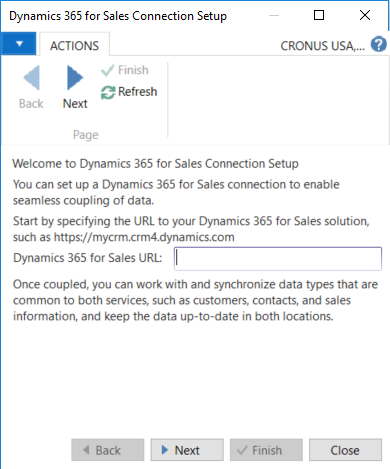 ManualSetup
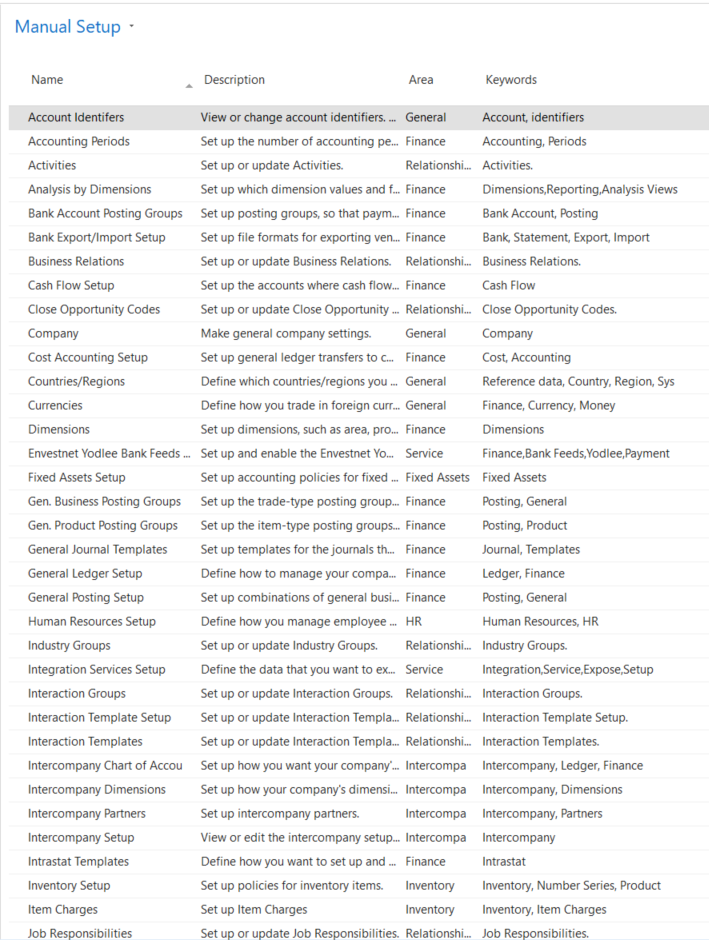 Update Customer/Vendor from Order
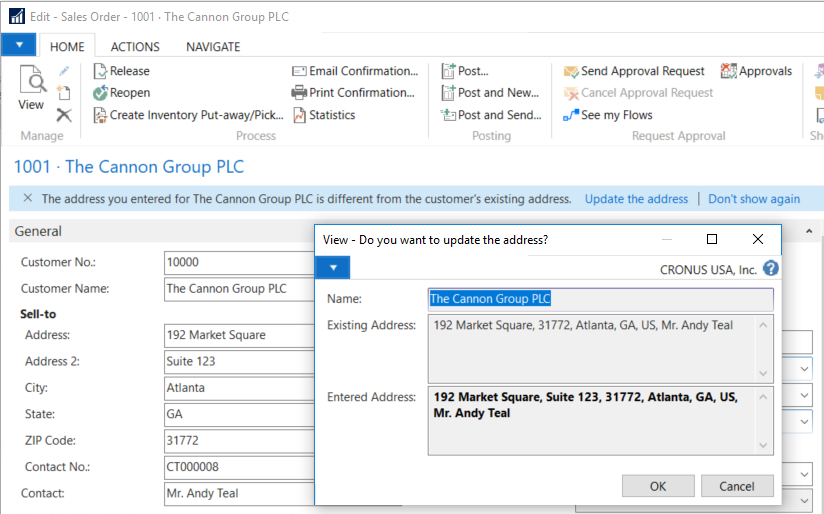 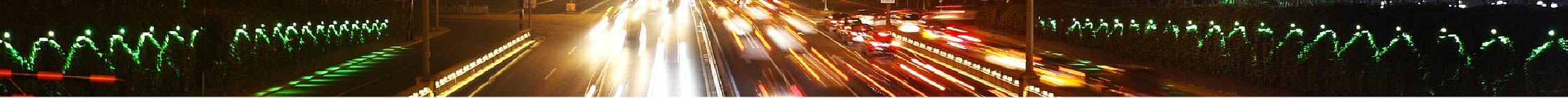 Dynamics 365 Business Central
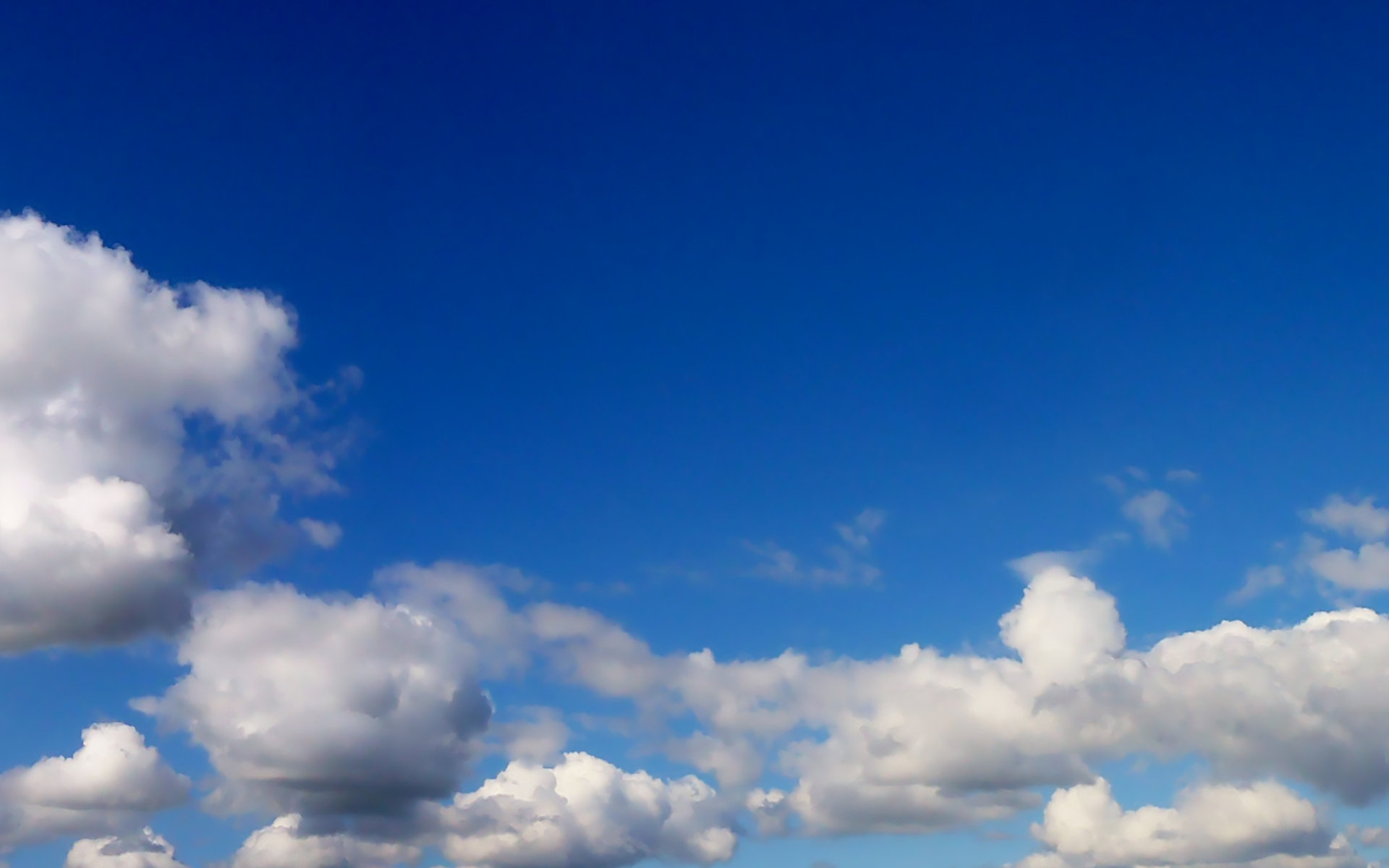 What is “the cloud”?
Computer hardware and
software services, connected
using the Internet.
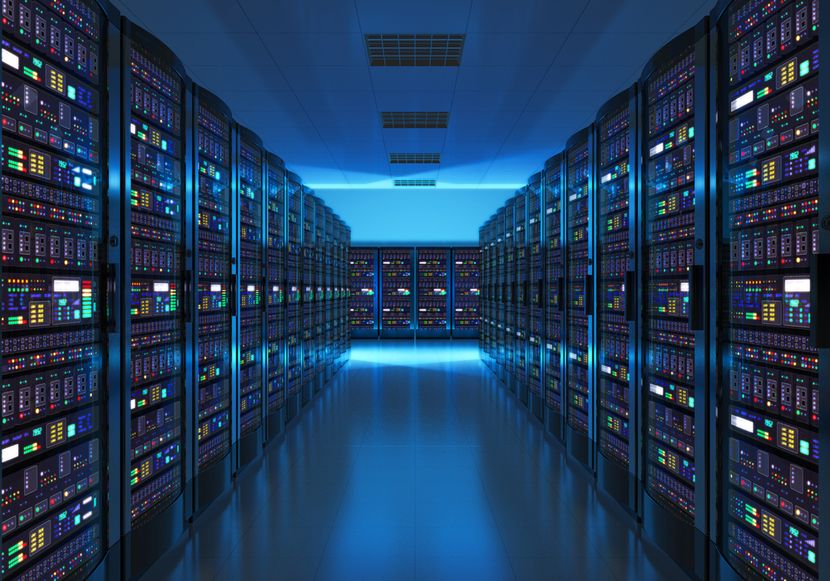 SaaS
Software as a service.
Azure
Microsoft’s network of cloud computing services.
365
Software and services offeredby Microsoft asan ongoing subscription.
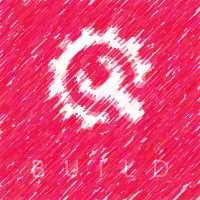 Cloud Computing is a Growing Market
153.5 B
221.1 B
302.5 B
2017
2019
2021
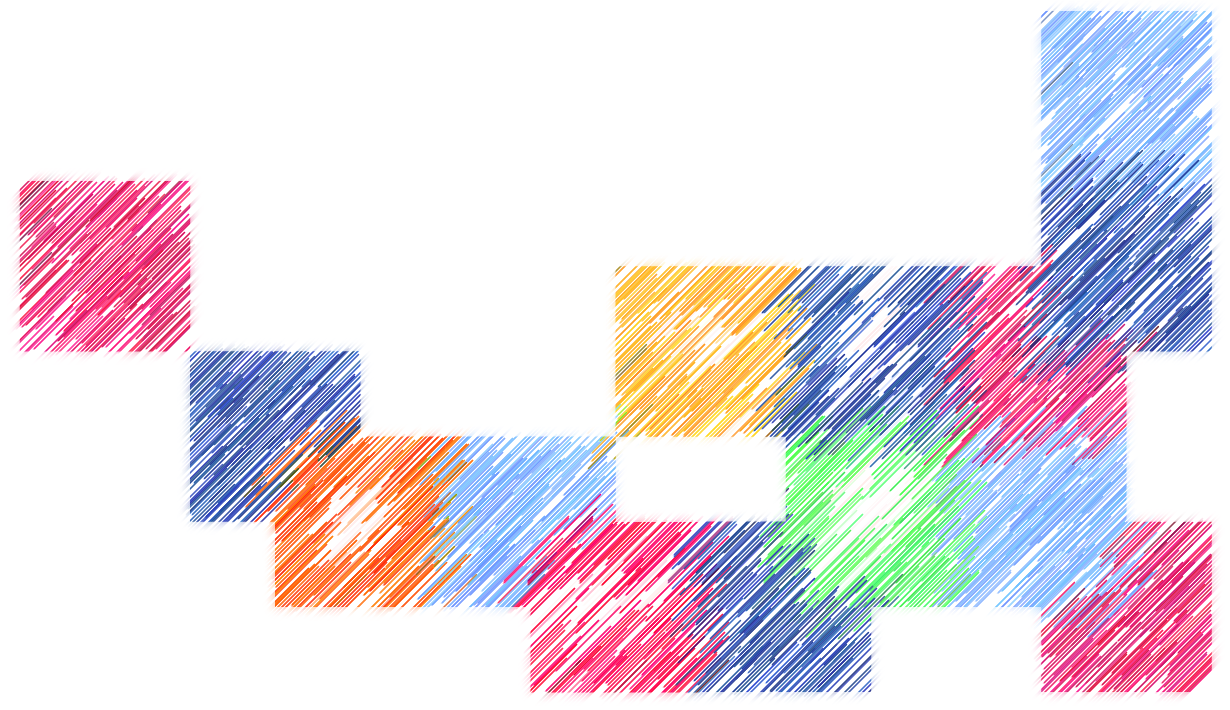 Worldwide Public Cloud Service Revenue Forecast
April 2018 Gartner
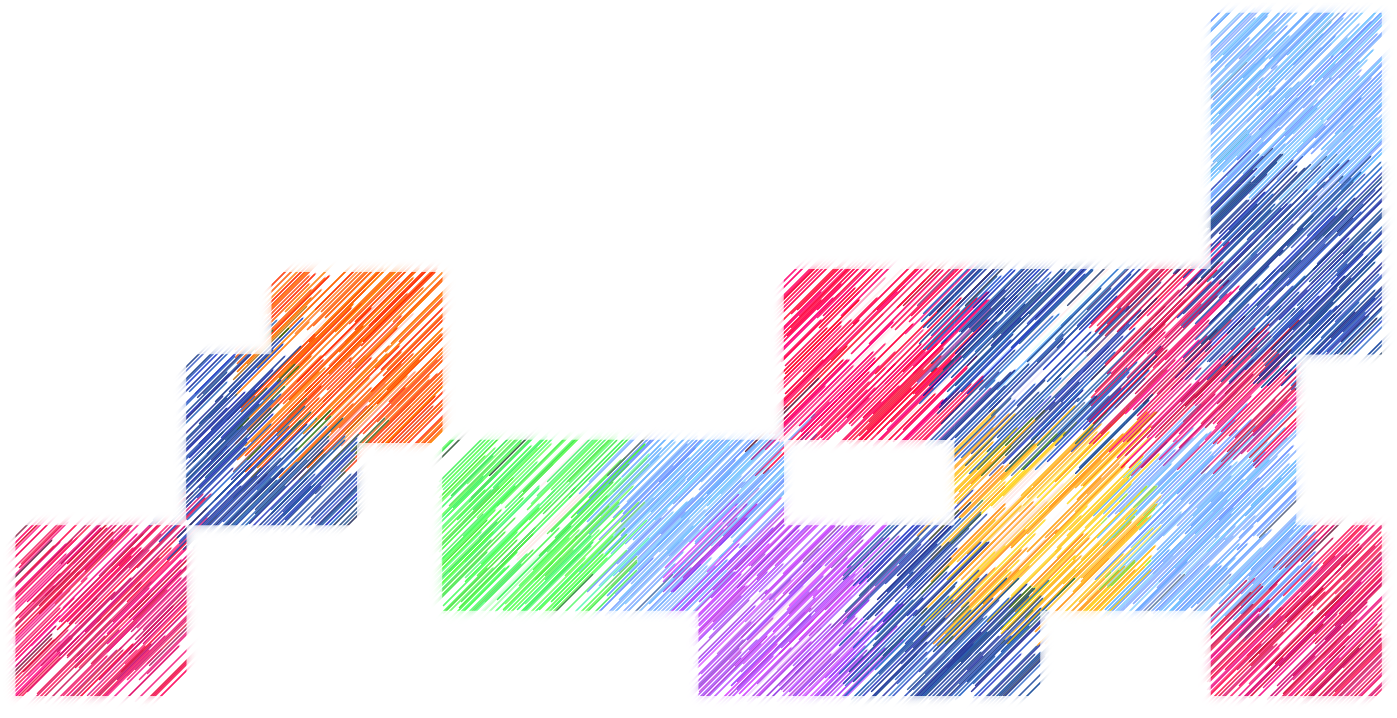 Cloud Computing Benefits
Lower upfront investment
High availability
Flexible costs
Improved mobility
Continuous upgrades
Reduced IT overhead
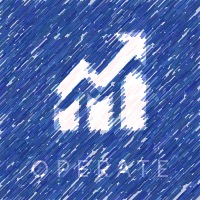 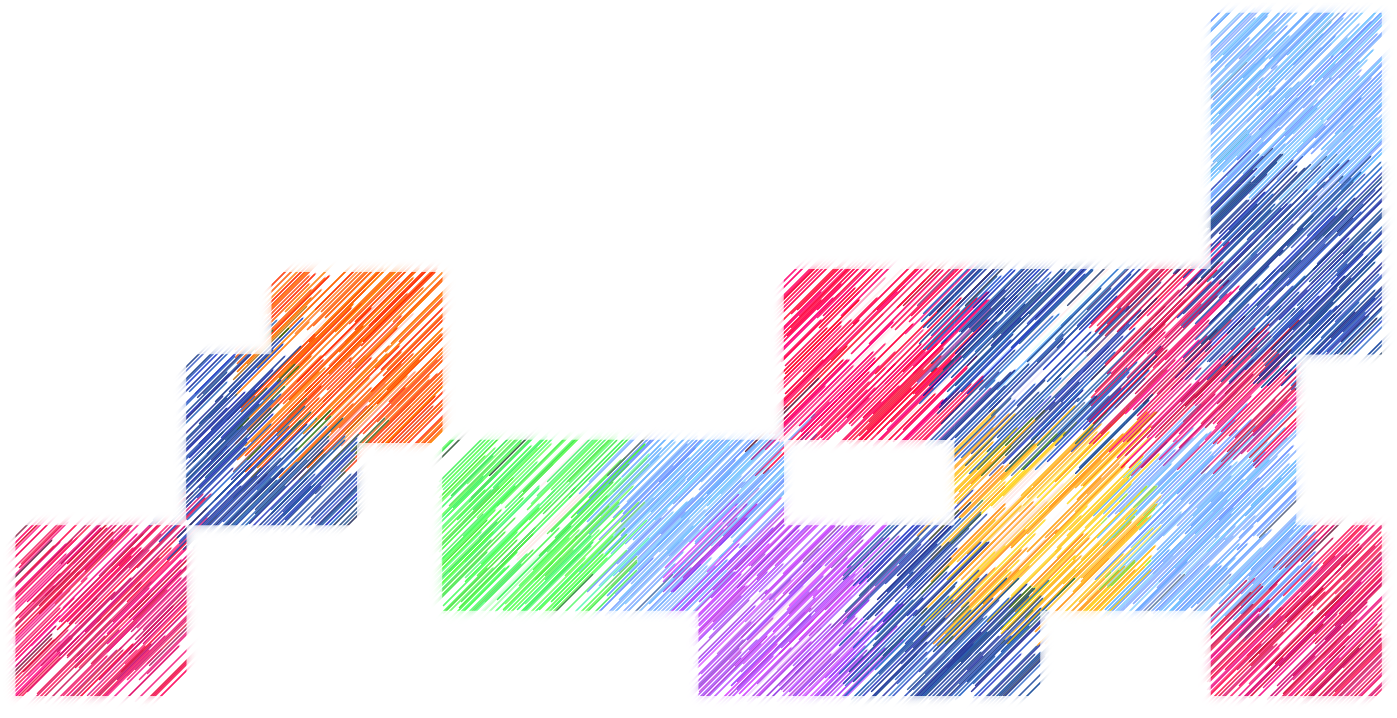 Ongoing Software Expenses
Server hardware and software
Software maintenance renewals
IT support
System repairs and maintenance 
Data backup storage
Software upgrades
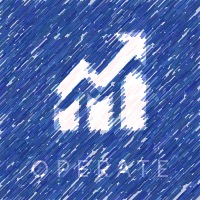 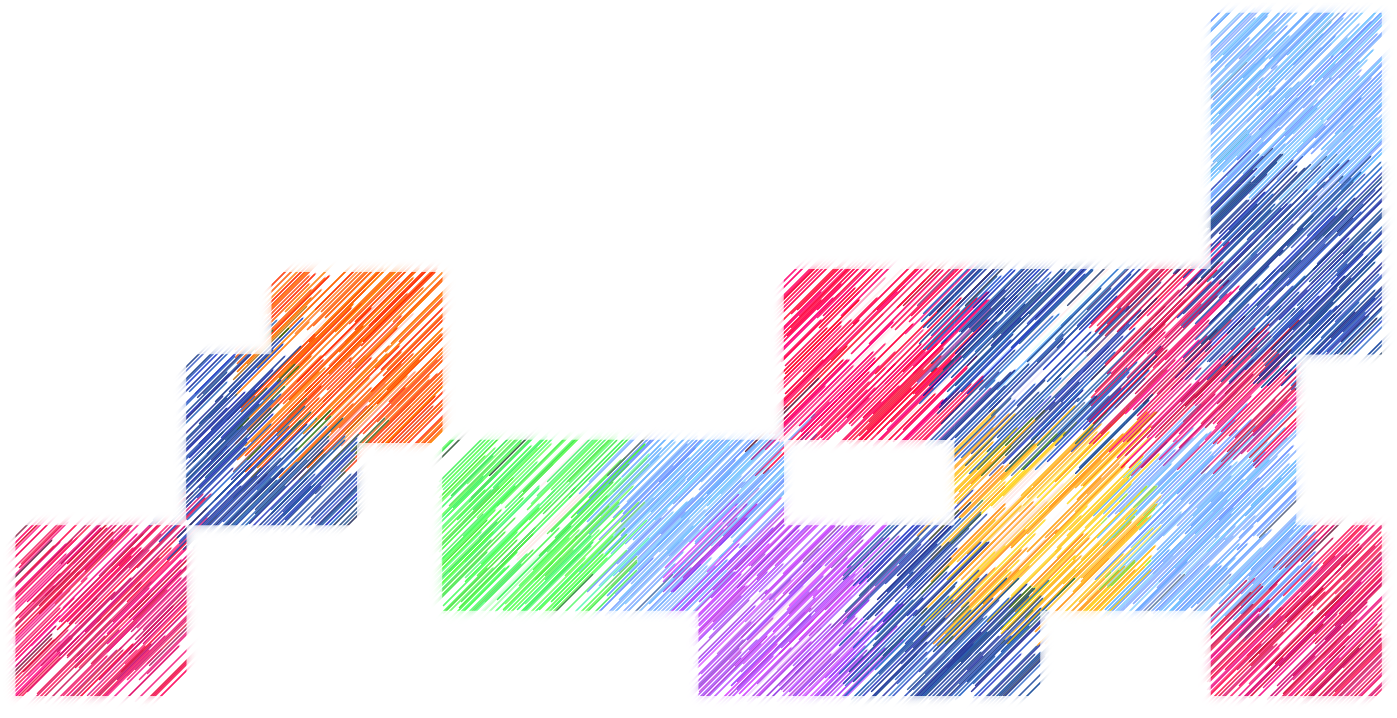 Introducing Dynamics 365Business Central
Cloud service provided by Microsoft
Monthly per-user subscription
Complete Dynamics NAV functionality
Accessed using web browser or mobile/tablet app
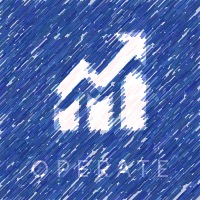 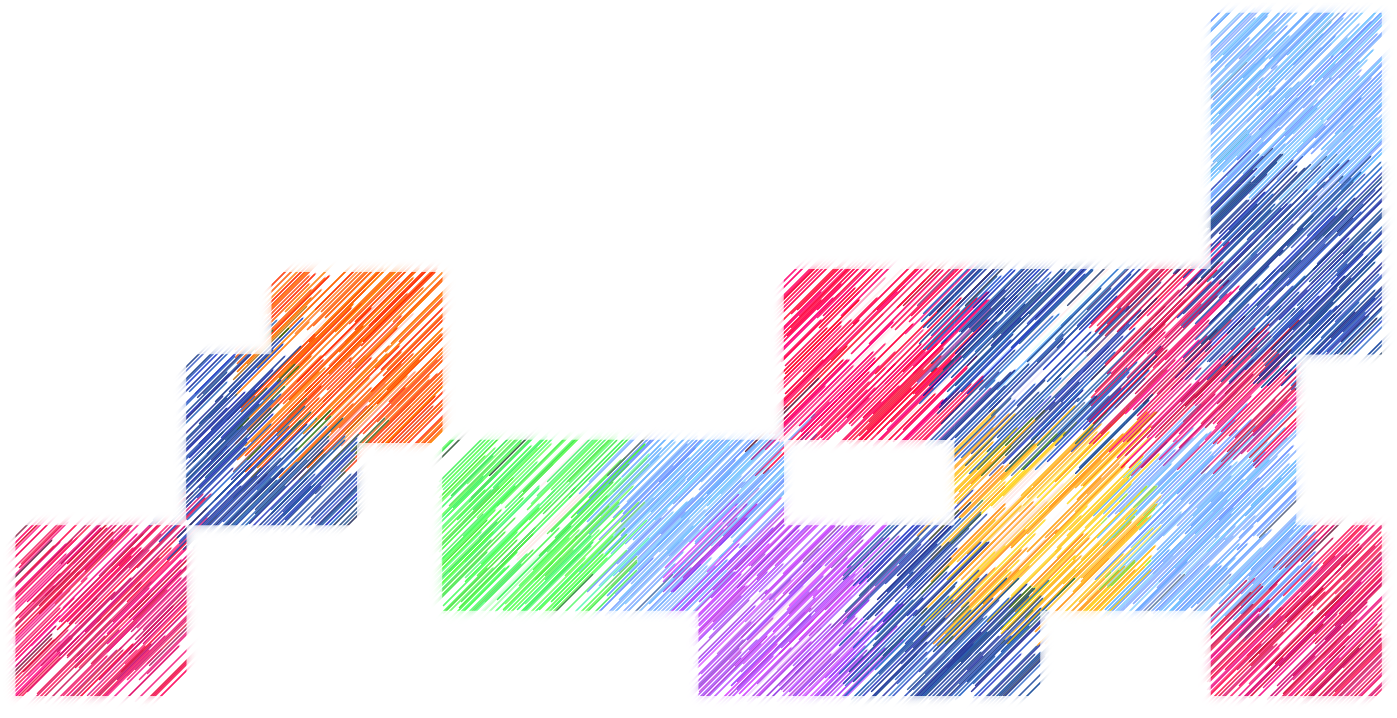 On-Premises NAV isNot Going Away
Planned major releases each year for both products.
Shared codebase between cloud and on-premises products.
Cloud hosted software is not an option for every organization.
Boyer’s goal is to provide you with the solution that best suits your business needs.
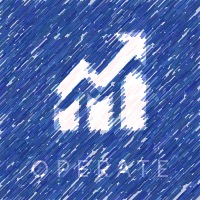